PHY 712 Electrodynamics
12-12:50 AM  MWF  Olin 103
Plan for Lecture 4: 

Reading: Chapter 1 - 3 in JDJ
Electrostatic potentials 
One, two, and three dimensions (Cartesian coordinates)
Mean value theorem for the electrostatic potential
1/22/2020
PHY 712  Spring 2020 -- Lecture 4
1
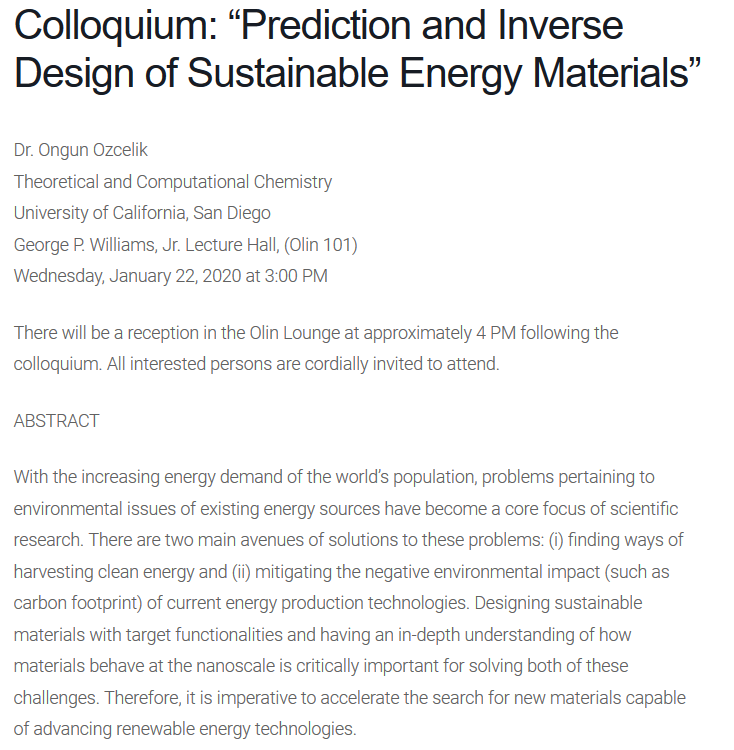 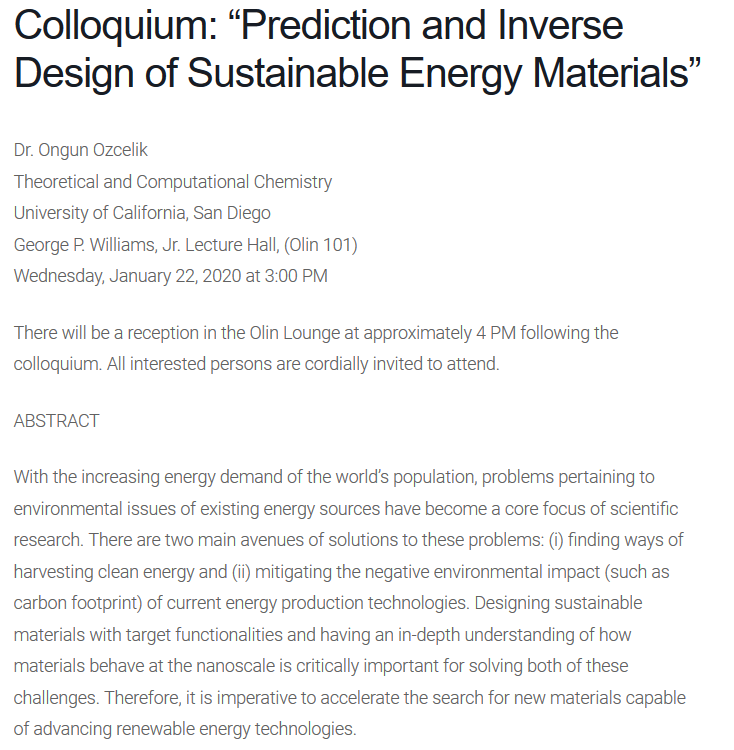 1/22/2020
PHY 712  Spring 2020 -- Lecture 4
2
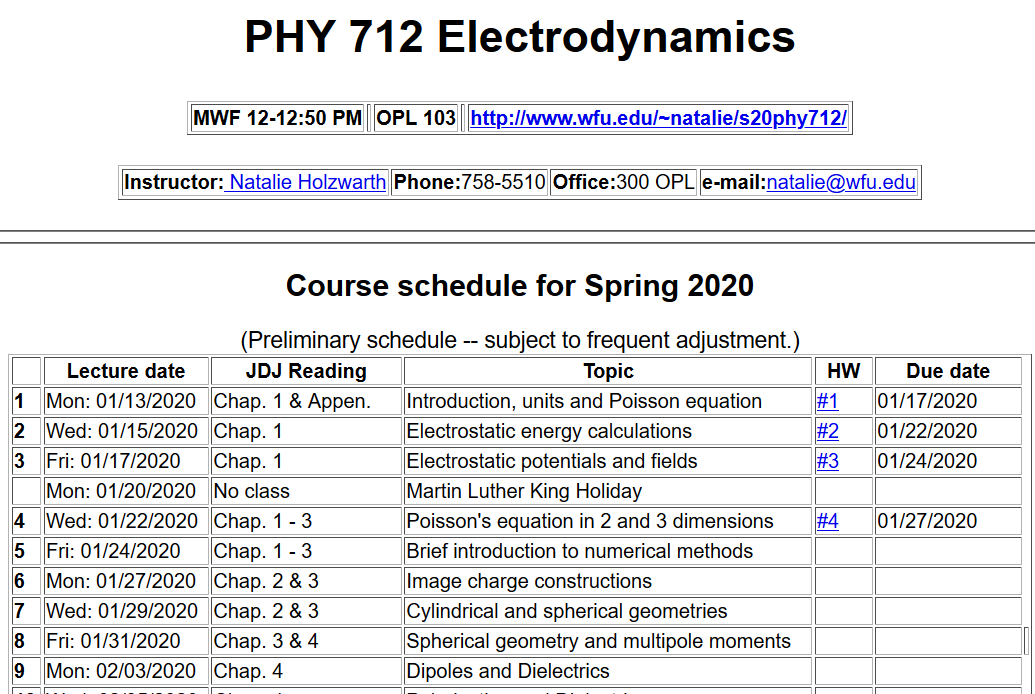 1/22/2020
PHY 712  Spring 2020 -- Lecture 4
3
Poisson Equation
1/22/2020
PHY 712  Spring 2020 -- Lecture 4
4
Poisson equation for one-dimensional system
1/22/2020
PHY 712  Spring 2020 -- Lecture 4
5
General procedure for constructing Green’s function for one-dimensional system using 2 independent solutions of the homogeneous equations
Beautiful method; but only works in one dimension.
1/22/2020
PHY 712  Spring 2020 -- Lecture 4
6
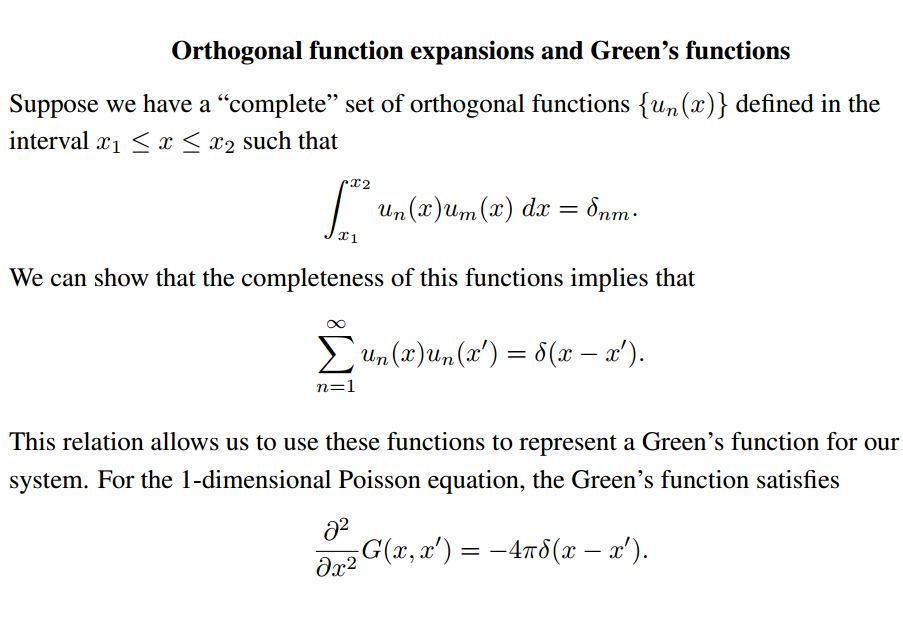 1/22/2020
PHY 712  Spring 2020 -- Lecture 4
7
Orthogonal function expansion -- continued
1/22/2020
PHY 712  Spring 2020 -- Lecture 4
8
Example
1/22/2020
PHY 712  Spring 2020 -- Lecture 4
9
Example -- continued
1/22/2020
PHY 712  Spring 2020 -- Lecture 4
10
Example -- continued
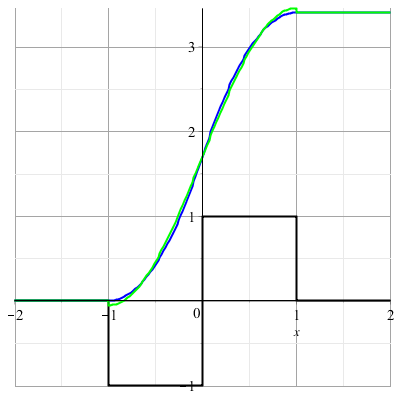 1/22/2020
PHY 712  Spring 2020 -- Lecture 4
11
Orthogonal function expansions in 2 and 3 dimensions
(See Eq. 3.167 in Jackson for example.)
1/22/2020
PHY 712  Spring 2020 -- Lecture 4
12
Details of a two-dimensional example --
Example:
b
a
Two dimensional box with sides a and b with boundary conditions:   F(0,y)=F(a,y)=F(x,0)=F(x,b)=0
1/22/2020
PHY 712  Spring 2020 -- Lecture 4
13
Two dimensional example continued --
b
a
1/22/2020
PHY 712  Spring 2020 -- Lecture 4
14
Example two-dimensional system continued --
Two dimensional box with sides a and b with boundary conditions:   F(0,y)=F(a,y)=F(x,0)=F(x,b)=0
b
a
Know this term=0
Don’t know this term
By design G(r,r’) vanishes on boundary.
1/22/2020
PHY 712  Spring 2020 -- Lecture 4
15
1/22/2020
PHY 712  Spring 2020 -- Lecture 4
16
Combined orthogonal function expansion and homogeneous solution construction of Green’s function
in 2 and 3 dimensions.
For the two and three dimensional cases, we can use this technique in one of the dimensions in order to reduce the number of summation terms.  These ideas are discussed in Section 3.11 of Jackson.
1/22/2020
PHY 712  Spring 2020 -- Lecture 4
17
Green’s function construction -- continued
1/22/2020
PHY 712  Spring 2020 -- Lecture 4
18
1/22/2020
PHY 712  Spring 2020 -- Lecture 4
19
Example:
b
a
Two dimensional box with sides a and b with boundary conditions:   F(0,y)=F(a,y)=F(x,0)=F(x,b)=0
Know this term
Don’t know this term
1/22/2020
PHY 712  Spring 2020 -- Lecture 4
20
Example:
b
a
Two dimensional box with sides a and b with boundary conditions:   F(0,y)=F(a,y)=F(x,0)=F(x,b)=0
1/22/2020
PHY 712  Spring 2020 -- Lecture 4
21
1/22/2020
PHY 712  Spring 2020 -- Lecture 4
22
Green’s function construction -- continued
b
a
1/22/2020
PHY 712  Spring 2020 -- Lecture 4
23
b
a
=0
1/22/2020
PHY 712  Spring 2020 -- Lecture 4
24
1/22/2020
PHY 712  Spring 2020 -- Lecture 4
25
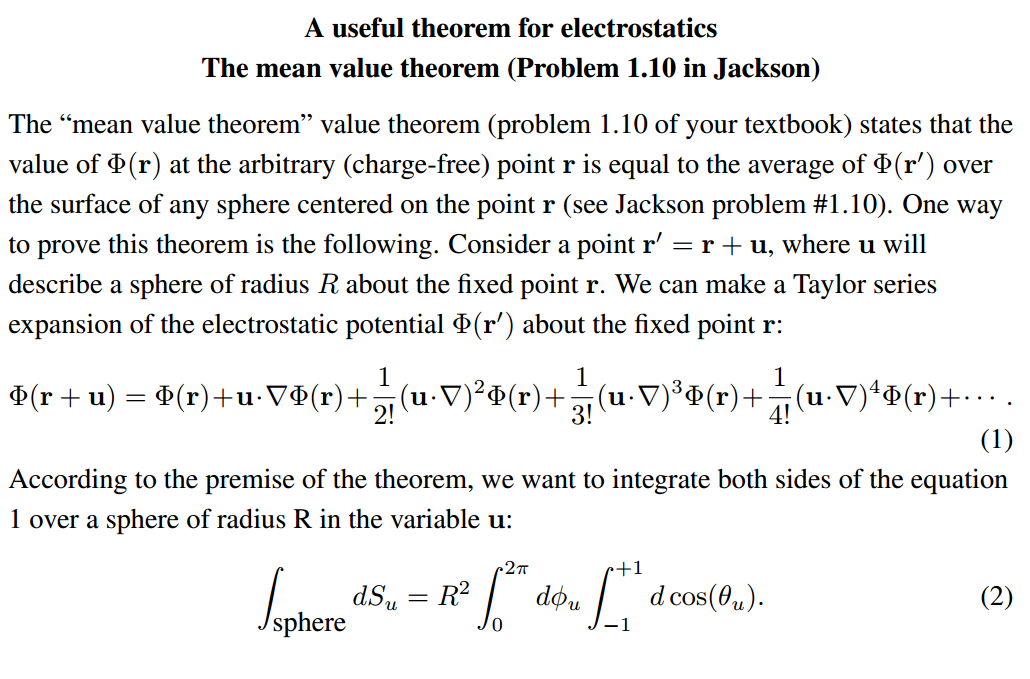 1/22/2020
PHY 712  Spring 2020 -- Lecture 4
26
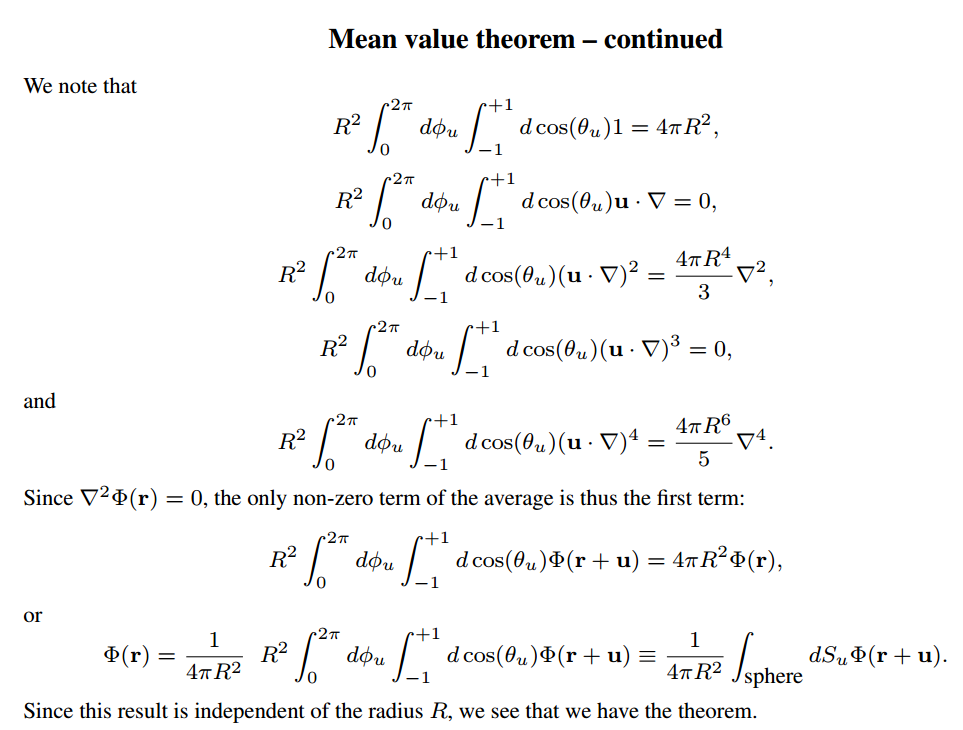 1/22/2020
PHY 712  Spring 2020 -- Lecture 4
27
Summary:   Mean value theorem
1/22/2020
PHY 712  Spring 2020 -- Lecture 4
28